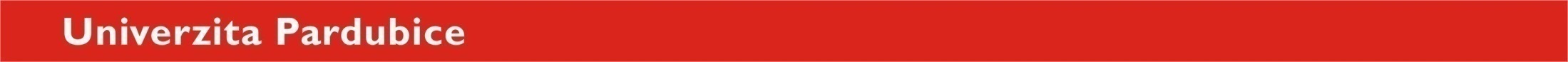 Závěrečná zpráva o řešení dílčí části CRPC9 2019Dobudování systémů zajišťování a posilování kvality vysokých škol v podmínkách institucionální akreditaceKoordinující univerzita: Masarykova Univerzita v BrněŘešitel dílčí části projektu za UPa: prof. Ing. Tatiana Molková, Ph.D.5. 2. 2020
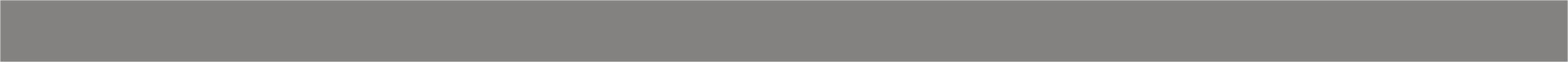 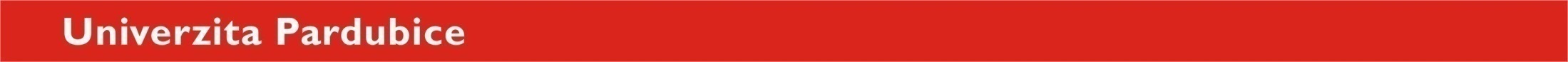 Anotace projektu
Společný projekt sedmi veřejných vysokých škol:
Masarykova univerzita (koordinátor)
Univerzita Karlova
Univerzita Palackého v Olomouci
Univerzita Pardubice
Ostravská univerzita
Jihočeská univerzita v Českých Budějovicích
Mendelova univerzita v Brně (nový partner pro rok 2019)
Rok 2019 – posledním rokem čtyřleté spolupráce.
Hlavní cíl projektu pro rok 2019 – dobudování vnitřních systémů zajišťování kvality tak, aby pokrývaly všechny klíčové činnosti univerzity:
vzdělávací činnost;
tvůrčí činnost;
související činnosti.
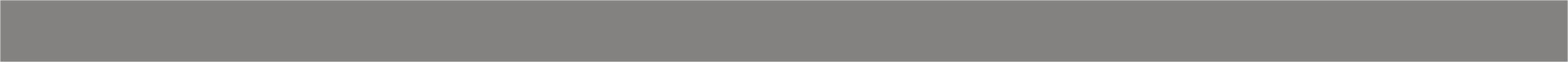 2
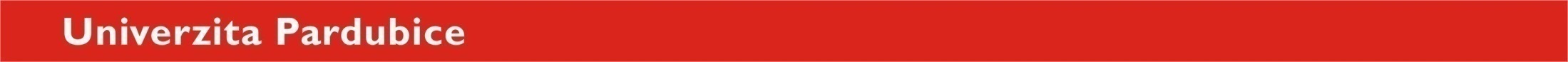 Anotace projektu
Roky 2016-2018 věnovány hodnocení kvality studijních programů
Rok 2019 tematicky zaměřen na:
rozvoj kvality učení a výuky vedoucí k excelenci ve vzdělávání;
výkon činností, k nimž vysoké školy získávají nově oprávnění na základě institucionální akreditace (zejm. uznávání zahraničního vzdělání a institut mimořádného profesora);
propojování hodnocení vzdělávací a tvůrčí činnosti;
zajišťování kvality souvisejících činností.
Hlavní nástroje:
koordinovaná spolupráce zapojených univerzit (ke každému tématu expertní pracovní skupina - pravidelné workshopy).
Hlavní formy výstupů:
formulování společných přístupů k problematice;
příprava společných metodických materiálů;
sdílení příkladů dobré praxe.
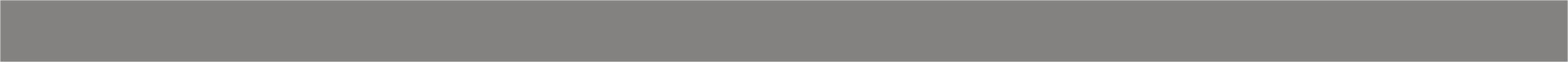 3
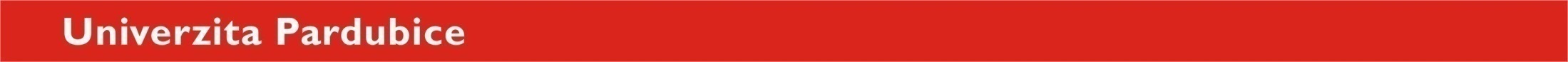 metodického materiálu pro podporu excelence ve výuce a učení na Univerzitě Pardubice
Dosažené výstupy projektu za UPa
Zpracování :
analýza aktuálního přístupu fakult k hodnocení kvality výuky;
definování společných prvků hodnocení z pohledu studentů, absolventů i managementu fakult pomocí provedeného průzkumu;
sdílení dobré praxe spolupracujících VŠ;
zásady podpory excelence ve výuce základem pro metodický materiál.

Metodický materiál k obsazování míst mimořádných profesorů:
definování základních principů a modelů obsazování míst mimořádných profesorů mezi spolupracujícími VŠ;
metodický materiál projednán na úrovni vedení univerzity a vedení fakult;
směrnice rektora připravena k vydání, připraveny též změny dotčených vnitřních předpisů a norem univerzity.
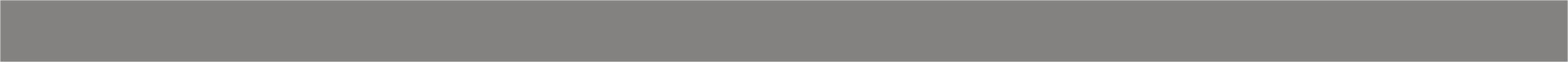 4
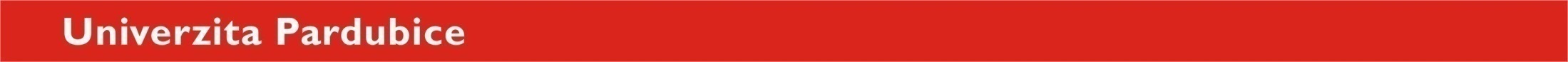 Dosažené výstupy projektu za UPa
Metodický materiál k uznávání zahraničního středoškolského vzdělávání:
celouniverzitní směrnice č. 11/2019 Pravidla pro posuzování zahraničního středoškolského a vysokoškolského vzdělání v rámci přijímacího řízení na Univerzitě Pardubice;
informační seminář pro proděkany pro studium a pracovníky studijních oddělení jednotlivých fakult.
Metodika popisující mechanismy integrace hodnocení vzdělávací a tvůrčí činnosti na Univerzitě Pardubice:
metodika evaluace výsledků tvůrčí činnosti přidělením kvantitativních příznaků (příloha celouniverzitní směrnice č. 3/2019 Evidence výsledků tvůrčí činnosti zaměstnanců a studentů Univerzity Pardubice v interním informačním systému OBD);
propojení hodnocení vzdělávací a tvůrčí činnosti na UPa (u studijních programů sledována kvalita tvůrčí činnosti zapojených akademických pracovníků).
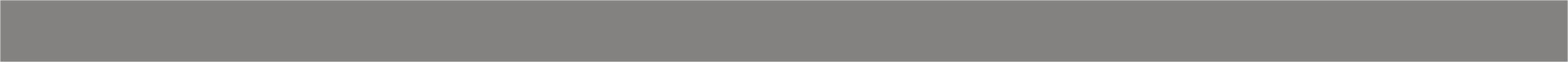 5
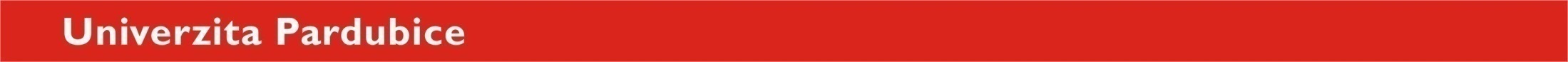 Dosažené výstupy projektu za UPa
Koncepce vymezení souvisejících činností a zajišťování jejich kvality v kontextu celého systému zajišťování kvality na Univerzitě Pardubice:
porovnání systémů hodnocení kvality souvisejících činností na zapojených VŠ;
definice klíčových souvisejících činností a sdílení dobré praxe v oblasti hodnocení jejich kvality.
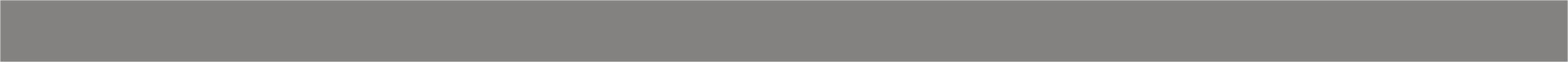 6
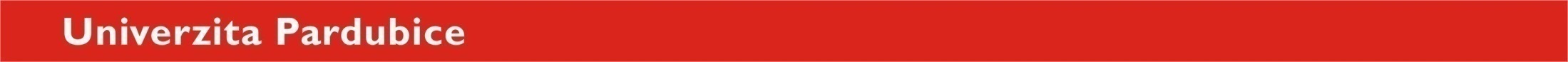 Realizační tým projektu za UPa
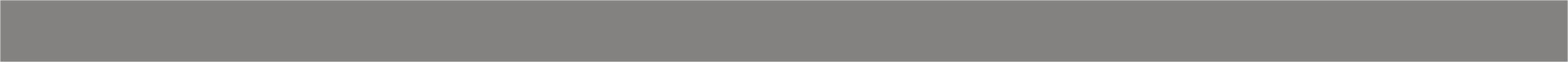 7
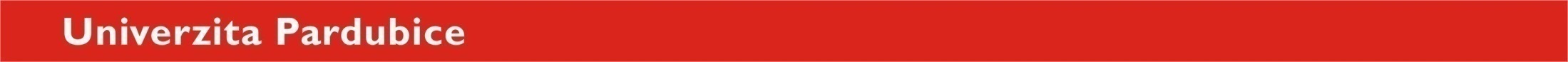 Rozpočet projektu
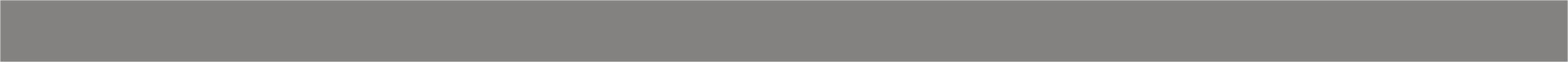 8
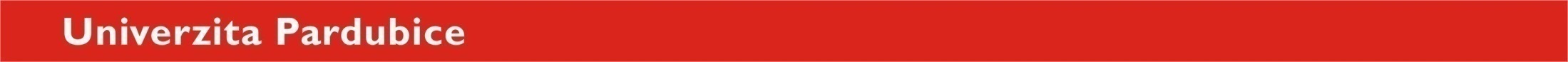 Rozpočet dílčí části projektu za UPa
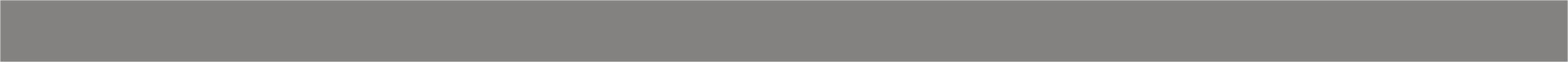 9
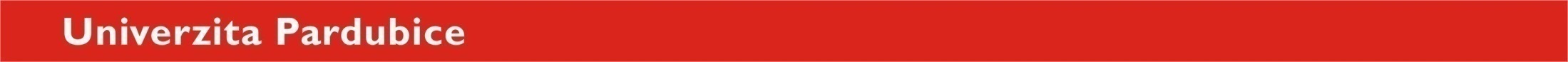 Změny v průběhu řešení
Změny vyžadující souhlas poskytovatele. 
- změny tohoto charakteru se v průběhu řešení nevyskytly
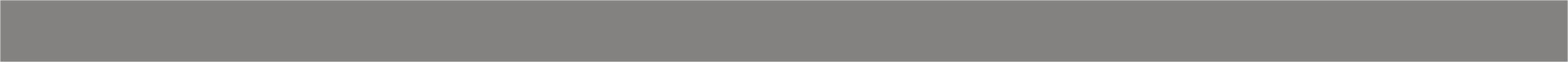 10
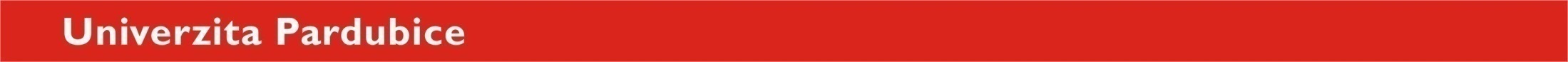 Děkuji Vám za pozornost.
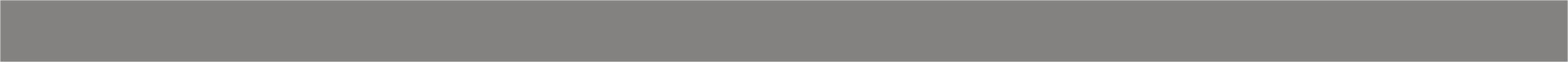 11